Statistics and Probability Theory
Lecture 31
Fasih ur Rehman
Last Class
Correlation (Continuous variable)
Today’s Agenda (Revision)
Data Representation
Stem and Leaf Plot
Bar Chart and Histogram
Center and Spread of Data
Quartiles
Median of Grouped Data
Box and Whisker Plot (Outliers)
Mode
Mean and Weighted Mean
Variance and Standard Deviation
Experiments, Outcomes and Events
Union, Intersection, Complement of Events
Today’s Agenda (Revision)
Probability
Counting Problems
Tree Diagrams
Permutations and Combinations
Axioms of Probability
Additive and Multiplicative Rules
Conditional Probability
Independent Events
Theorem of total Probability
Bayes Rule
Random Variables
Probability Distributions
Cumulative and Marginal Distribution
Mean and Variance of Distributions
Data Representation
Stem and Leaf Plot
Bar Chart and Histogram
Center and Spread of Data
As a center of location the location of data values we can take a median.
78 81 83  84 86 87 87 89 89 89 89 90 91 99
87 and 89 are middle values (7th and 8th) so median will be 88.
Median may not be present in the data.
Spread of data can be measured by the range
Spread is also called variability. 
In this case spread is 99 – 78 = 21.
Quartiles
With Quartiles data is divided in 4 groups in the same manner as we do for median.
There are three quartiles in data called
Lower Quartile ql (median of the lower half of the data)
Middle Quartile qm(median of the data)
Upper Quartile qu (median of the upper half of the data)
Interquartile Range IQR can be found by 
IQR = qu - ql
Box and Whisker Plot
Also called Box Plot
Box plot is obtained by 5 values of data.
Minimum value of the data
Three quartiles
Maximum value of the data
Outliers
An Outlier is a value that appears to be uniquely different from rest of the data set.
This might indicate that something has gone wrong with data collection process
One way of finding outlier is using IQR
Outlier is conventionally defined as a value more than a distance of 1.5 * IQR from either end of box
Median of Grouped Data
Median of grouped data is found by
Cumulative frequency distribution be constructed
Decide which class has median (i.e. the class with value at least n/2)
Median is then found by the relation



Lm is the lower limit of the class that contains median
n = fi
fm is frequency of the median class
F Cumulative frequency before the class
i is the class width
Mode
Mode is the value that appears the most in the data.
For grouped data, it’s mid point of the class containing largest number of element (i.e. class with highest frequency.
Mean and Weighted Mean
How Mean Median and Mode are Related
Mode = mean - 3 [mean - median]
Variance
Spread and variability of the data values can be measure in a more refined way by standard deviation and variance.
Variance is defined as mean of the squared deviations from the mean.
For population 



For Sample
Standard Deviation
Standard Deviation measures variation of the scores about the mean. Mathematically, it is calculated by taking square root of the variance.
Experiments, Outcomes and Events
Experiment is a process of measurement or observation in a lab, factory, on the street, in nature or wherever.
Experiment is used in a rather general strength
An experiment to be random must yield at least two possible outcomes
A trial is a single performance of the experiment. 
Result of a trail is called outcome or sample point
n trials then give a sample of size n consisting n – samples
A sample space S of an experiment is the set of all possible outcomes.
Subsets of S are called events and outcomes Simple events
Union, Intersection, Complement of Events
The Union AUB consists of all points in A or B or both.
The intersection A  B consists of all points that are in both A and B.
If A and B have nothing in common then A  B = Φ where Φ is called empty set.
If A  B = Φ then the events A and B are called Mutually Excusive or Disjoint
A Complement of set A denoted by Ac or A’ consists of all points of S not in A. Thus A  A’ = Φ and A U A’ = S
Counting Problems Tree Diagrams
Permutations
The number of permutation of n distinct objects taken r at a time is
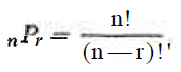 Combinations
Probability
If there are n equally likely possibilities of which one must occur and s are regarded as favorable or success, then the probability of success is given by s/n
If an event can occur in h different possible ways, all of which are equally likely, the probability of the event is h/n: Classical Approach
If n repetitions of an experiment, n is very large, an event is observed to occur in h of these, the probability of the event is h/n: Frequency Approach or Empirical Probability.
Axioms of Probability
To each event A in the class C of events, we associate a real number P(A). The P is called the probability function, and P(A) the probability of event A if the following axioms are satisfied
For every event A in the class C: P(A) ≥ 0
For the certain event S in the class C: P(S) = 1
For any number of mutually exclusive events A1, A2 …. An in the class C: 
P(A1UA2U…..UAn) = P(A1) U P(A2) U …..U P(An)
Two events A and B are mutually exclusive or disjoint if A  B = Φ
Additive and Multiplicative Rules
Theorem of Total Probability
If the events B1, B2,..  ,Bk constitute a partition of the sample space S such that P(Bi) ≠ 0 for 7 = 1,2,...,k, then for any event A of S,
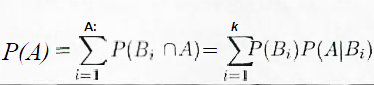 Bayes’ Rule
If the events B1,B2,...,Bk constitute a partition of the sample space S such that P(Bi) ≠ 0 for i = 1, 2 , . . . , k, then for any event A in S such that P(A) ≠ 0,





for r = 1,2,…., k
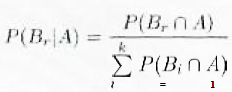 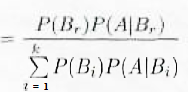 Random Variables
A random variable is a function that associates a. real number with each element in the sample space.
Example
Two balls are drawn in succession without replacement from an urn containing 4 red balls and 3 black balls it’s sample space is
Discrete and Continuous Sample Space
If a sample space contains a finite number of possibilities or an unending sequence with as many elements as there are whole numbers, it is called a discrete sample space.
If a sample space contains an infinite number of possibilities equal to the number of points on a line segment, it is called a continuous sample space.
Discrete and Continuous Random Variables
A Discrete Random Variable is the one that has a countable set of outcomes.
When a random variable takes on values on continuous scale, the variable is regarded as continuous random variable.
Discrete Probability Distribution
The set of ordered pairs (x, f(x)) is a probability function , probability mass function or probability distribution of discrete random variable x, if for each possible outcome x
f(x) ≥ 0
f(x) = 1
P(X = x) = f(x)
Cumulative Distribution
Continuous Probability Distribution
Continuous probability distribution cannot be written in tabular form but it can be stated as a formula. Such a formula would necessarily be a function of the numerical values of the continuous random variable X and as such will be represented by the functional notation f(x).  The function f(x) usually called probability density function or density function of X.
Cumulative Distribution Function
Joint Probability Distribution
Marginal Distribution
Summary
Revision of 1st half of the course
References
Probability and Statistics for Engineers and Scientists by Walpole
Schaum Outline Series on Probability and Statistics.
Advanced Engineering Mathematics by E Kreyszig.